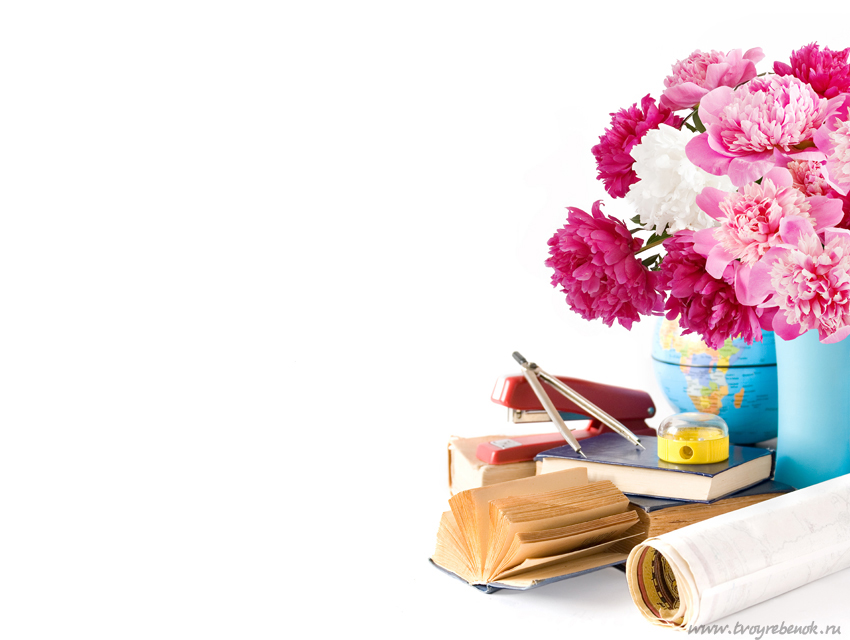 Морфологический разбор глагола
5 класс
Булычева Я.С., учитель русского языка и литературы МКОУ «Краснозвездинская СОШ им. Г.М.Ефремова»
1. Проверка домашнего задания
Запишите 13 глаголов-исключений.
Спишите, определите спряжение глаголов, вставьте пропущенные буквы.
Скоро весна
Над полями и лесами все ярче свет…т солнышко. Прилетели белоносые грачи, тороп…тся поправлять свои старые растрепанные гнезда.
Скоро, скоро оден…тся лес листвою, зацвет…т на опушках черемуха, защелка…т над ручьями голосистые соловьи.
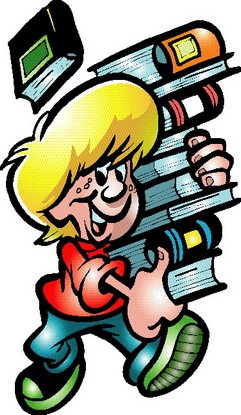 2. Морфологическая минутка
Спишите предложения, укажите, какими частями речи являются выделенные слова. Выполните разборы.
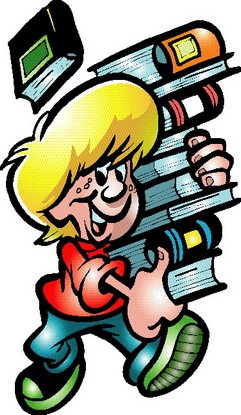 Обозначьте орфограммы в глаголах (1 в. – 1 – 5 предложения, 2 в. – 6 – 10 предложения)1. Убежавший волк пытался зализать рану. 2. Легкий ветерок обвевал лицо. 3. Сестра примеряла платье. 4. Учительница примиряла поссорившихся школьников. 5. Изложение было написано хорошо. 6. Полагаю, что он прав. 7. Это был человек зрелого возраста. 8. На стеклах окон расписывает свои узоры изморозь. 9. В воздухе чувствовался запах гари. 10. В природе все уже безмолвствовало. По морфологическим признакам найдите глагол: I спр., в наст. вр., 3 л., ед. ч.II спр., в прош. вр., ж. р., ед. ч.
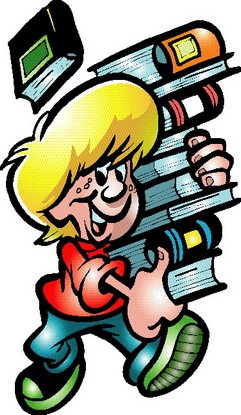 3. Новый материал
Параграф 121, стр. 273, упр. 698.
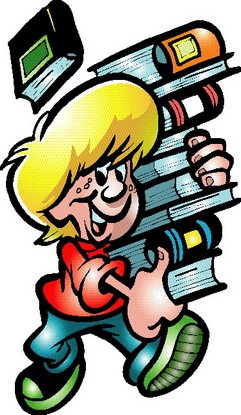 Д.з.: параграф 121; приготовиться к контрольному словарному диктанту.
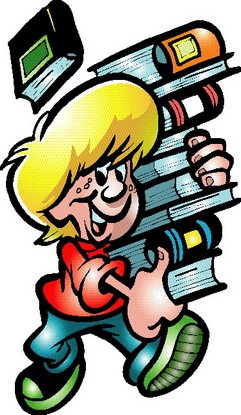